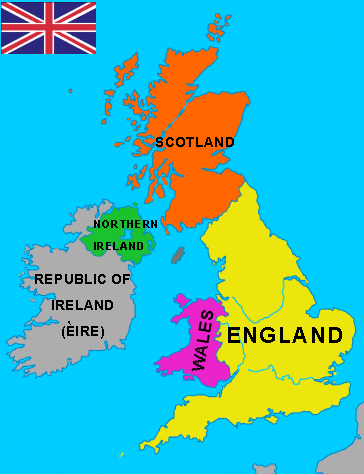 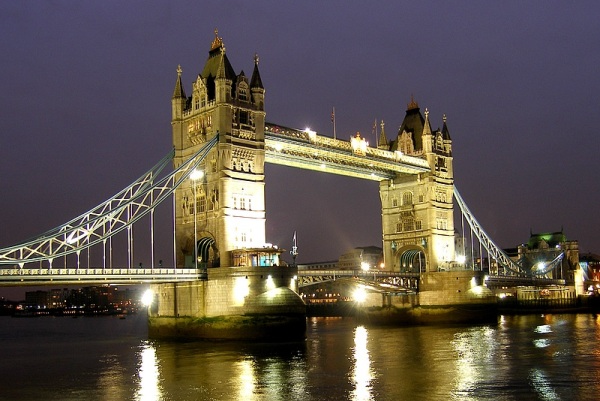 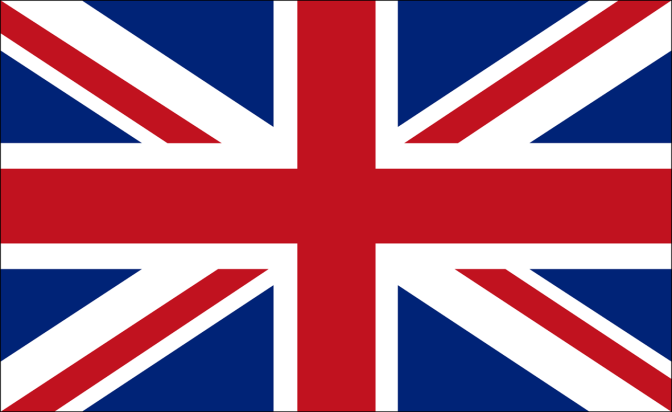 England
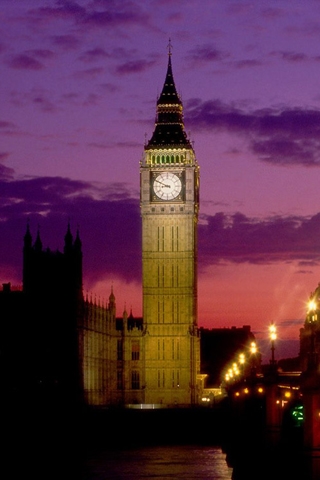 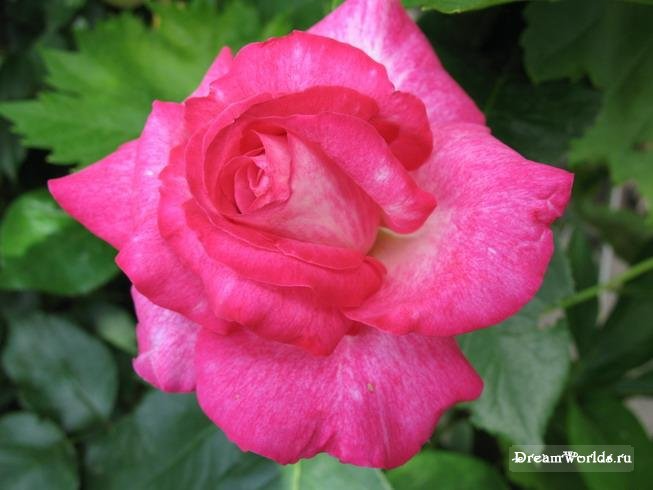 Capital                                                   London
Population                                           10 million
Area                                                        129634 
Nationality                                          English  
Official language                               English
Major cities                                         London  
                                                                Birmingham
                                                                Liverpool,
                                                                Manchester, Leeds
Location                                               Europe
Borders                                                 Scotland, Wales
London’s Places of Interest
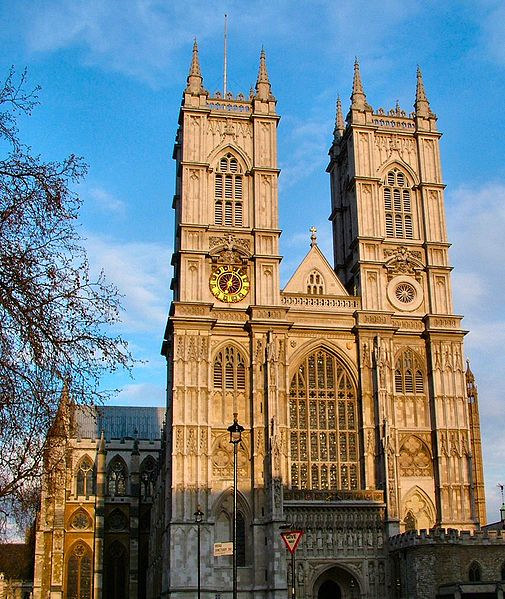 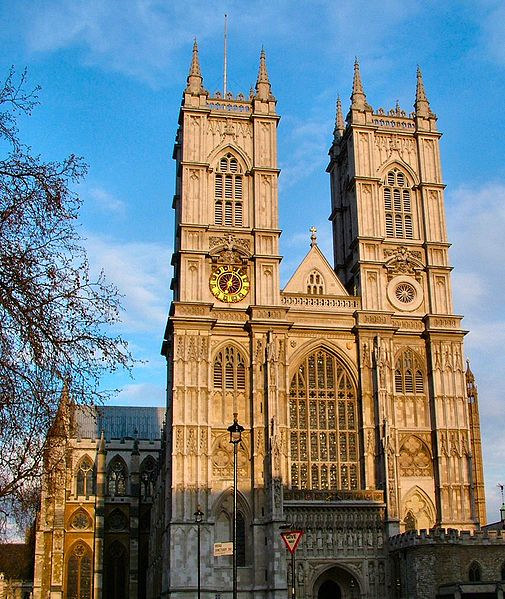 The Houses of Parliament
Westminster  Abbey
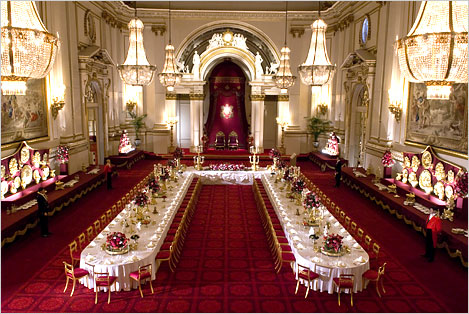 Buckingham Palace
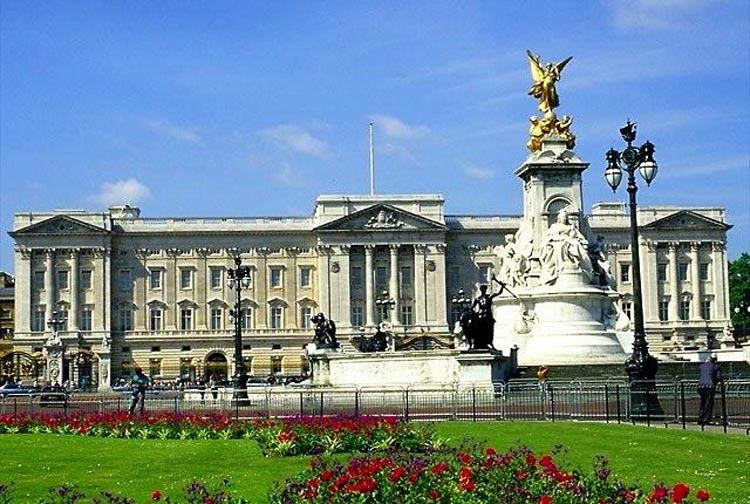 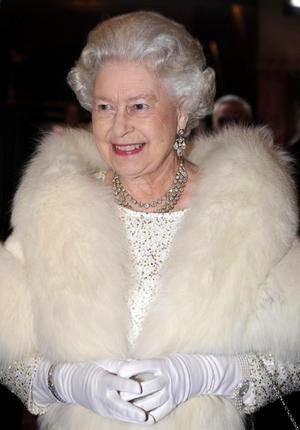 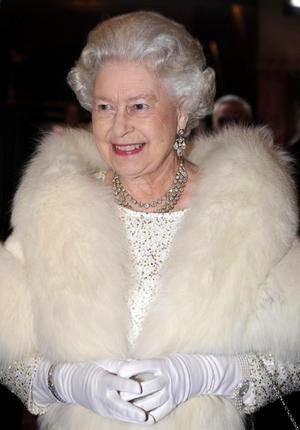 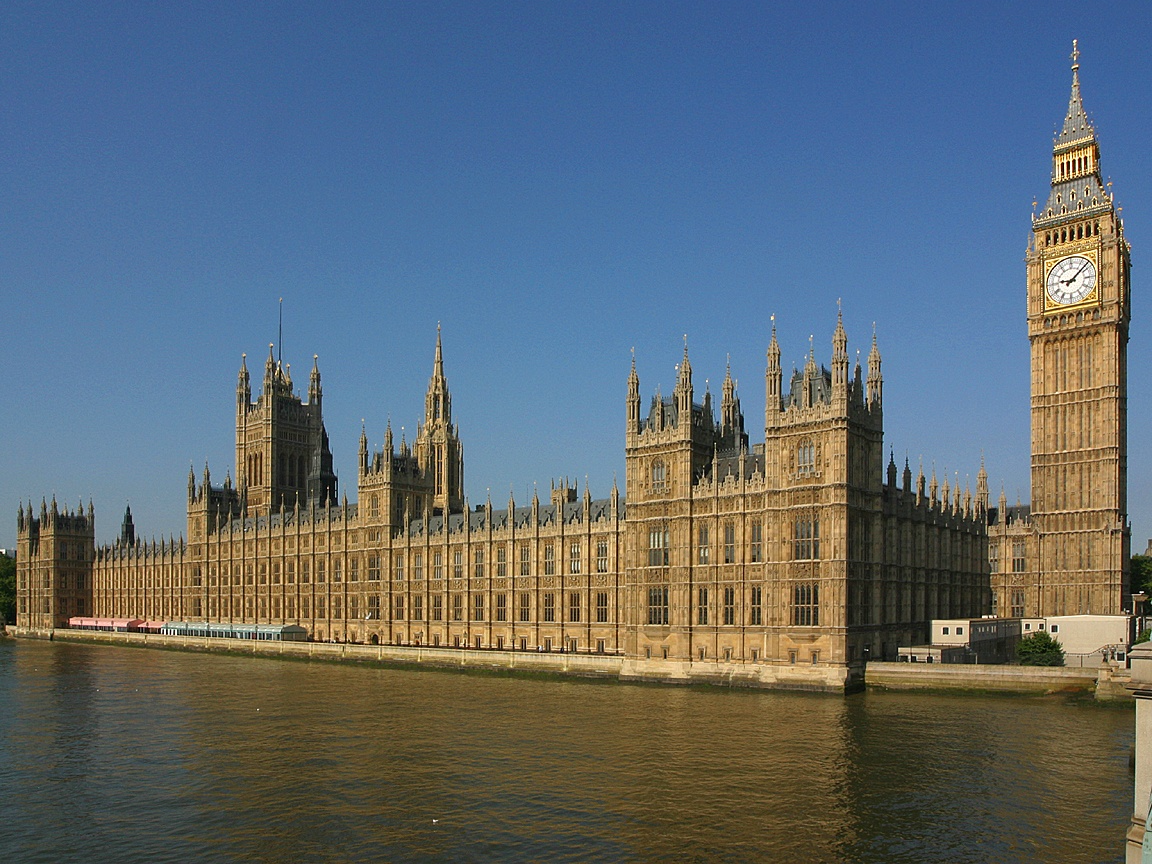 Houses of Parliament
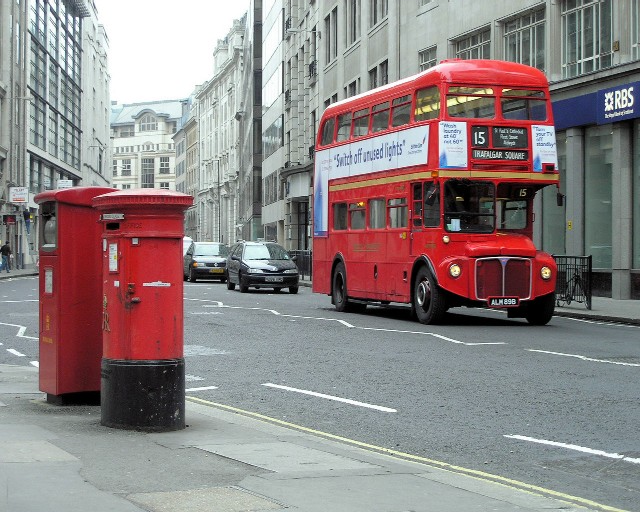 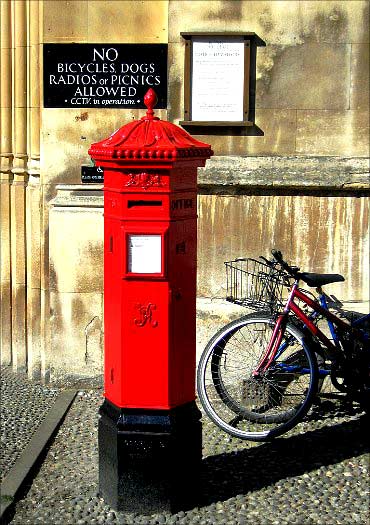 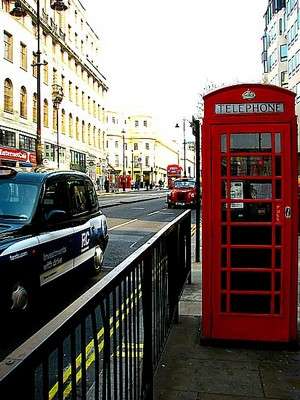 Double-decker bus
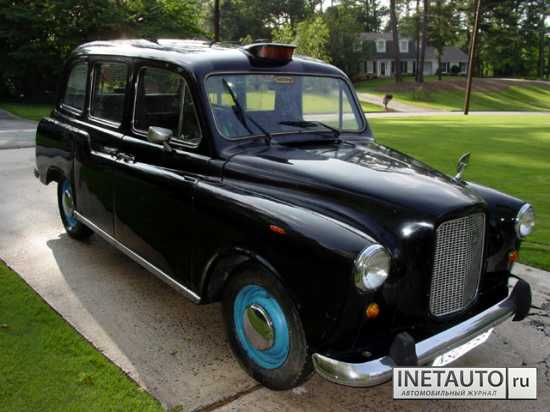 A Post box
A Telephone 
box
Black cabs. London taxi
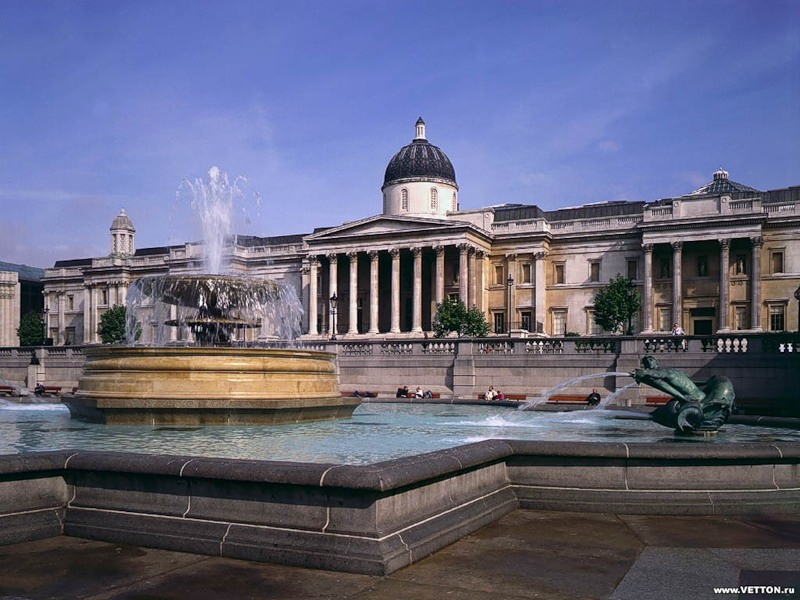 The national Gallery
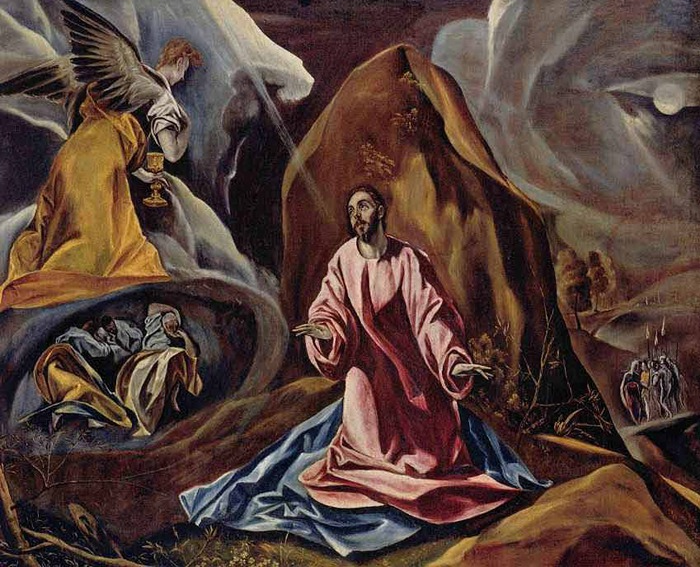 Pictures of the
National Gallery
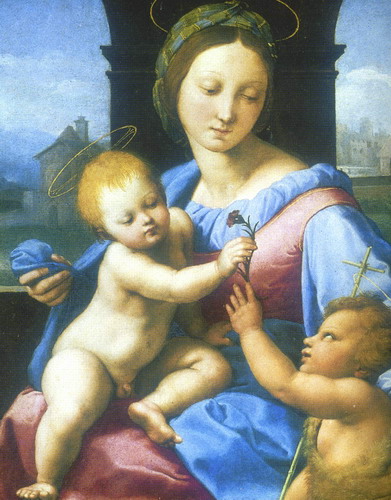 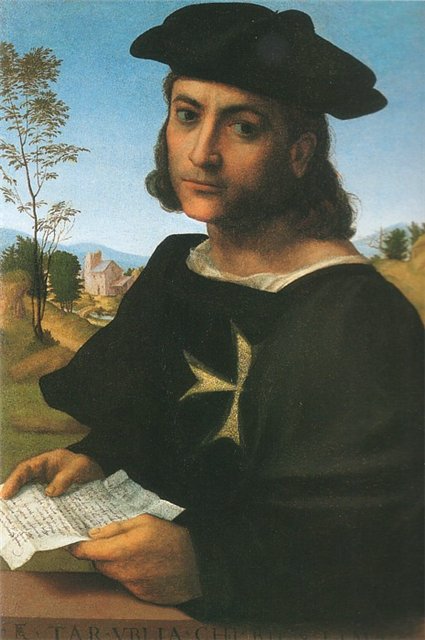 The End